Интерактивный тренажёр
«помоги ёжику»
Математика  1  класс
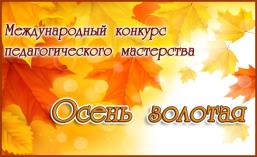 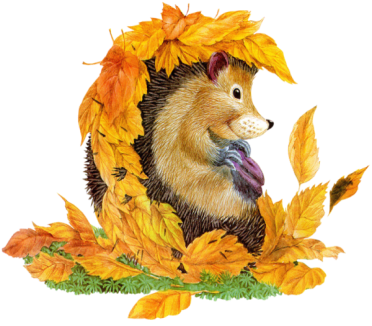 Автор работы:
Баева Наталья Владимировна,
учитель начальных классов
МКОУ «Новоярковская СОШ»
 Каменского района Алтайского края
Ребята!
Помогите мне собрать грибы в корзину. Для этого нужно хорошо знать состав числа.
Будьте внимательны!
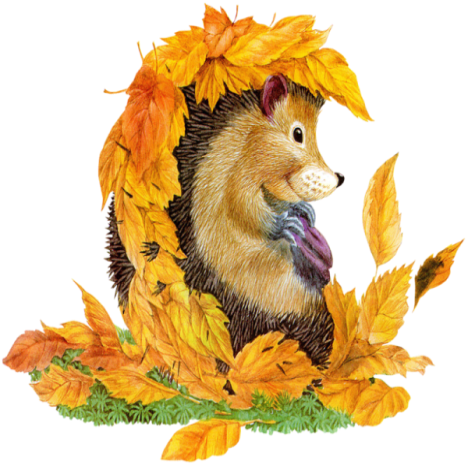 По щелчку появляется 
гриб
ещё
Переход на 
следующий слайд
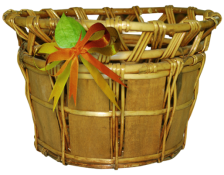 Выход
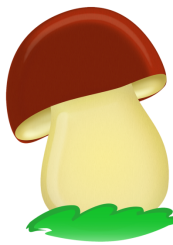 ещё
7
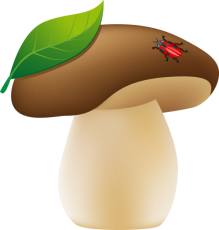 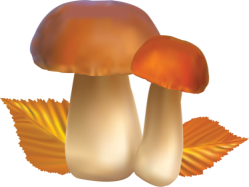 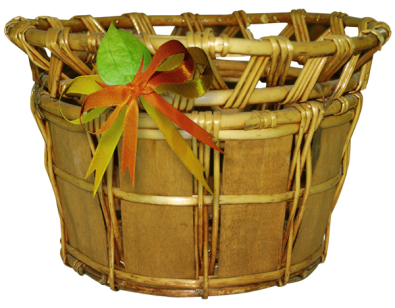 8
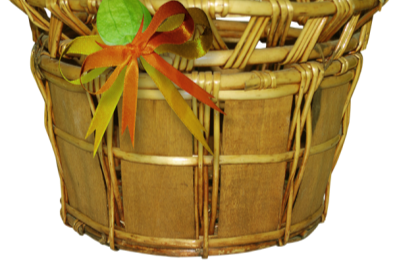 7
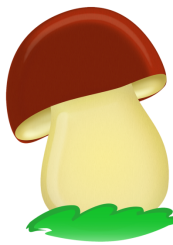 5и2
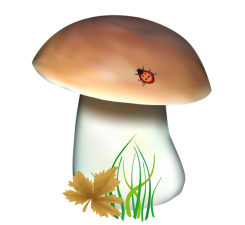 7
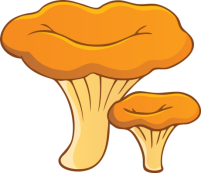 6
5
ещё
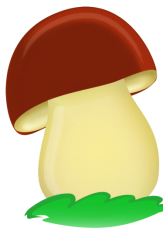 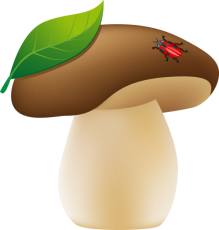 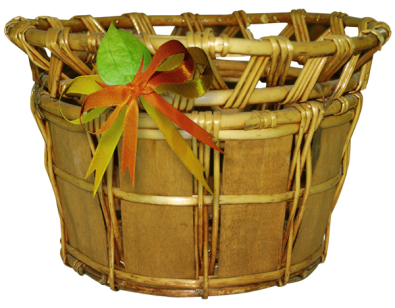 7
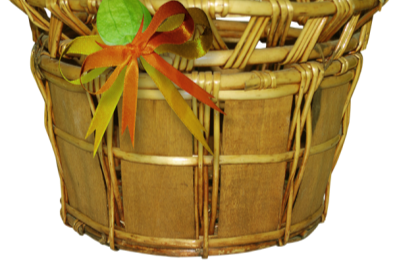 9
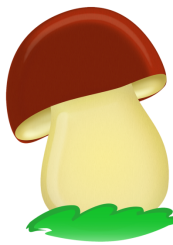 6и3
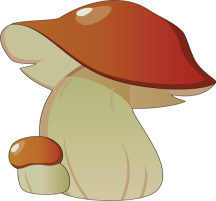 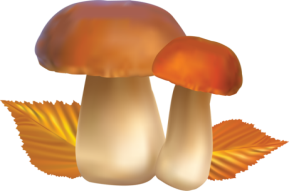 8
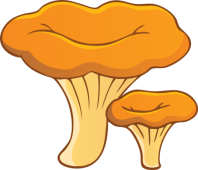 10
9
9
ещё
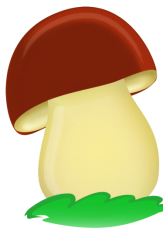 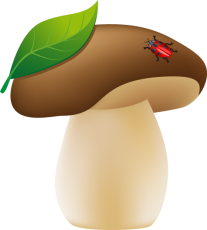 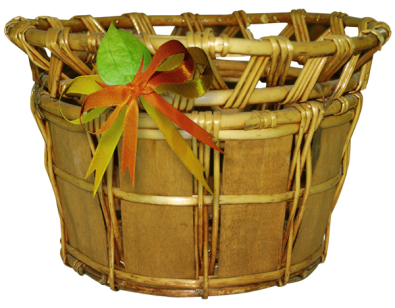 7
8
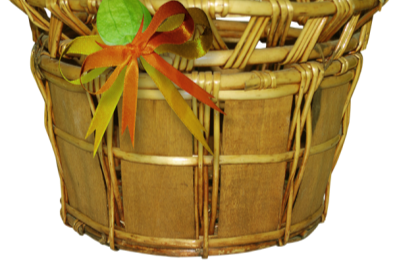 7и1
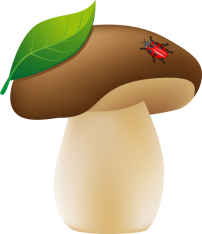 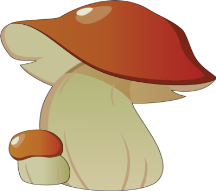 6
8
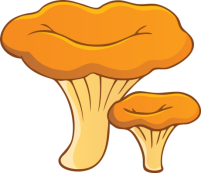 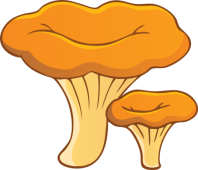 9
8
ещё
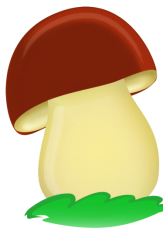 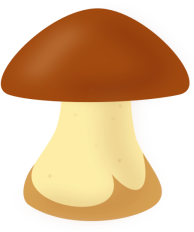 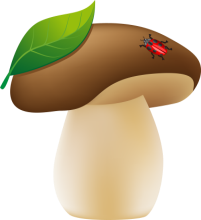 2и1
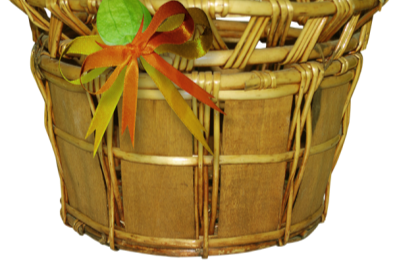 1и2
3и2
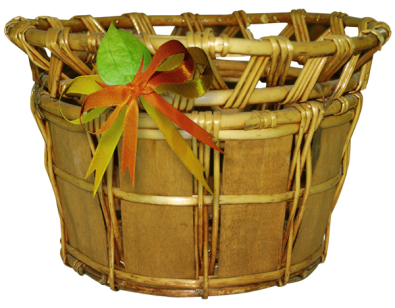 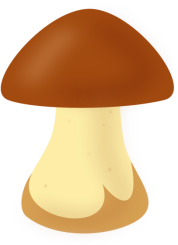 4
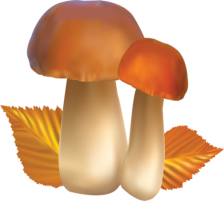 2и2
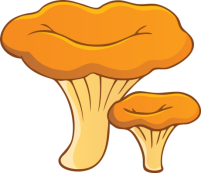 3и1
1и3
ещё
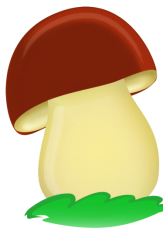 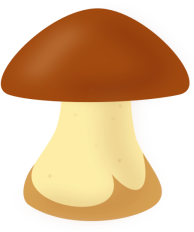 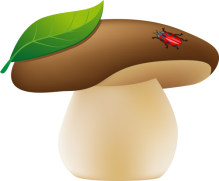 2и2
4и2
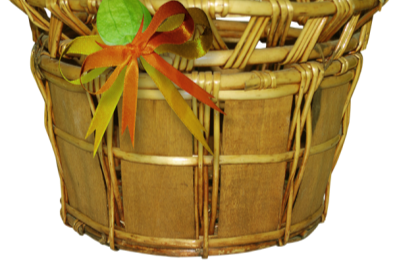 3и3
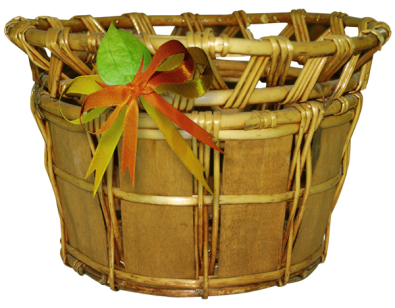 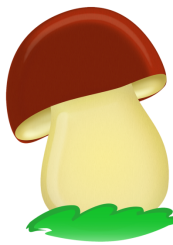 5
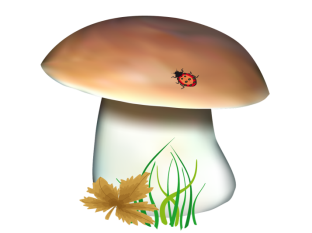 4и1
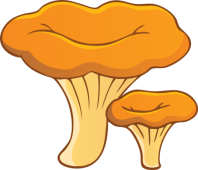 2и3
3и2
ещё
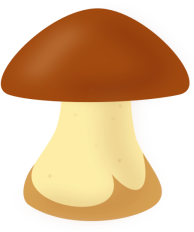 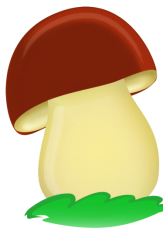 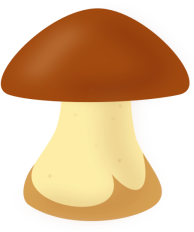 4и2
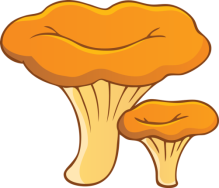 4и3
7и3
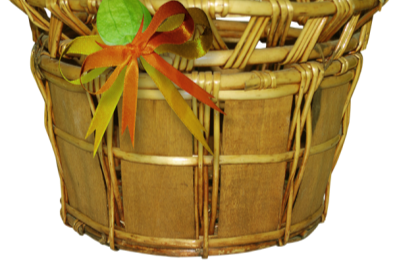 1и6
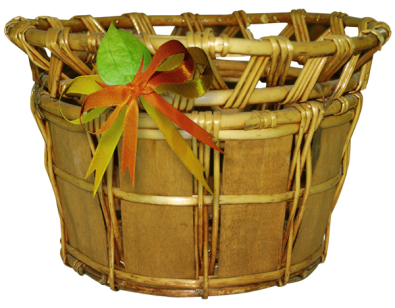 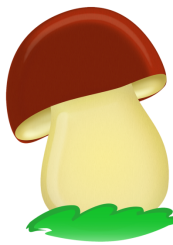 6
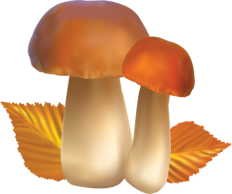 5и1
3и3
ещё
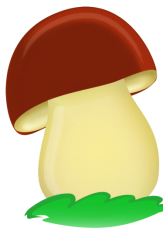 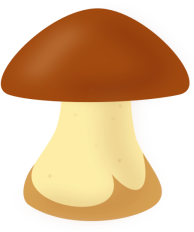 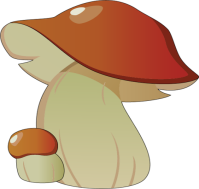 3и3
2и5
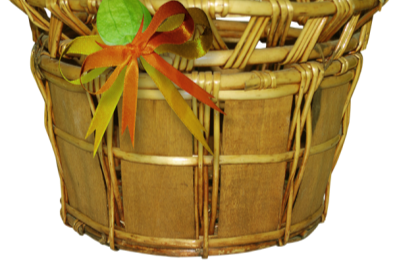 5и3
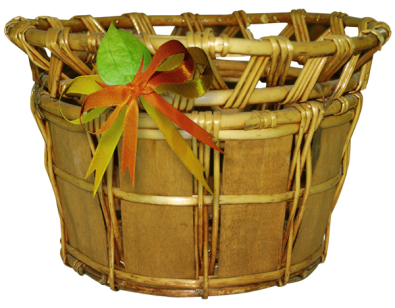 7
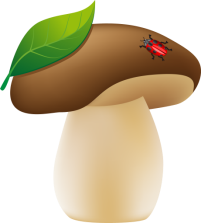 2и4
4и3
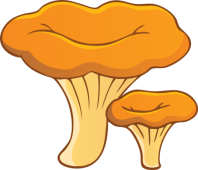 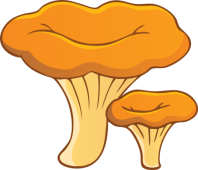 6и1
ещё
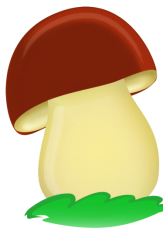 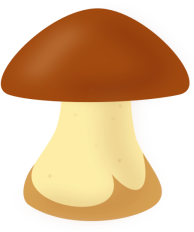 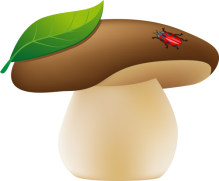 7и2
7и1
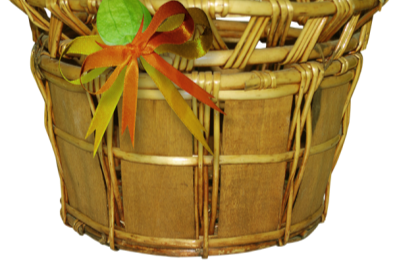 5и4
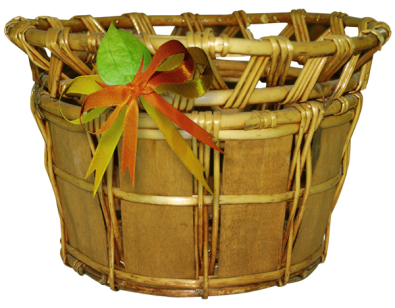 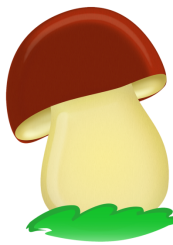 8
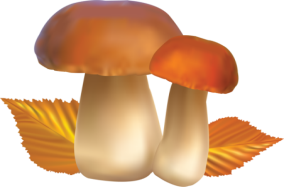 6и2
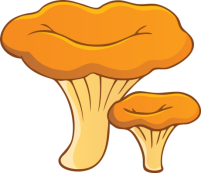 5и3
4и4
ещё
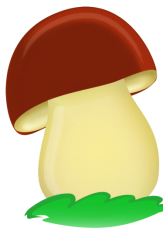 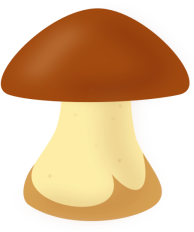 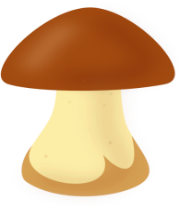 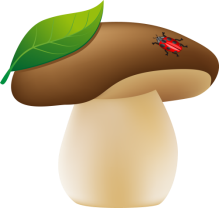 7и3
7и2
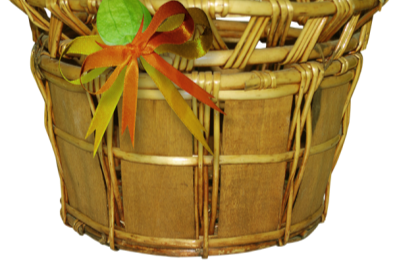 4и4
1и6
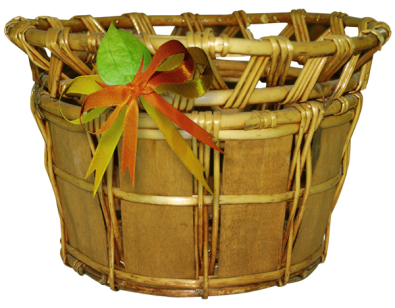 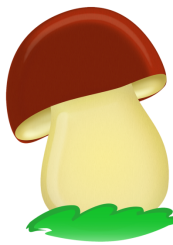 9
8и1
6и3
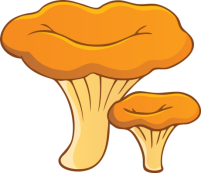 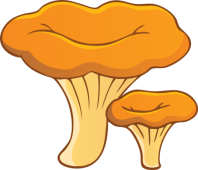 5и4
ещё
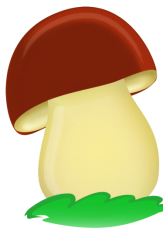 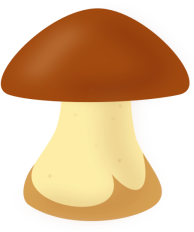 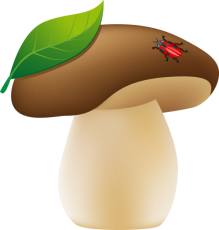 7и2
7и3
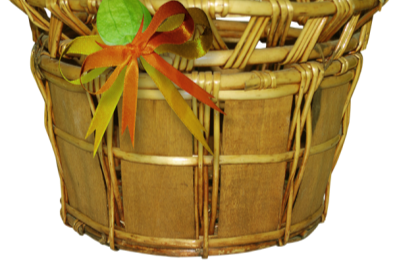 6и3
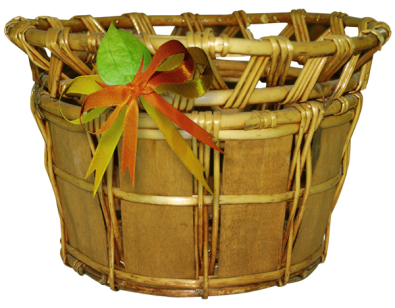 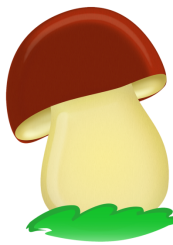 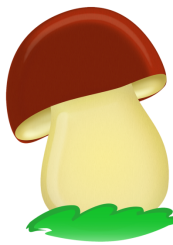 10
8и2
6и4
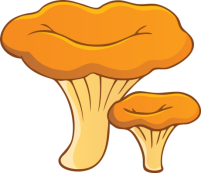 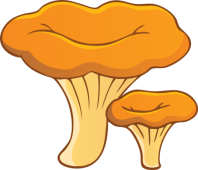 5и5
9и1
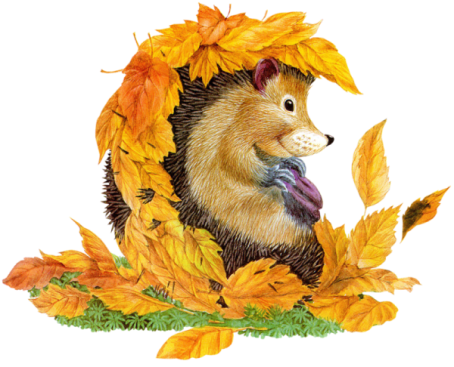 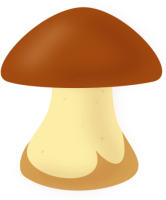 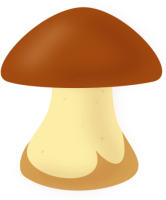 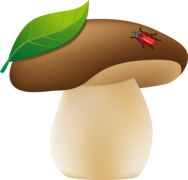 л
о
о
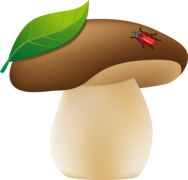 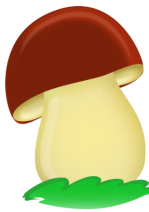 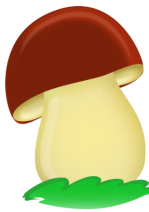 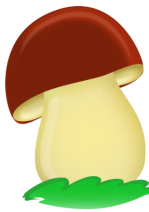 ц
д
м
ы
Информационные источники
Фон https://img-fotki.yandex.ru/get/6412/5566041.1/0_8eefa_beb3435f_orig 
Корзинка https://img-fotki.yandex.ru/get/5107/124269021.2b7/0_136b7f_6338c451_orig
Грибы:
http://vospitatel.com.ua/images/g/grib-rastr.png 
  http://nachalo4ka.ru/wp-content/uploads/2014/08/gribochek.png  
http://nachalo4ka.ru/wp-content/uploads/2014/08/11.png
  http://img-fotki.yandex.ru/get/5605/47407354.121c/0_189809_ffd58ee3_L.png 
http://ds16-kb.ucoz.com/foni/gribochek.png
http://nachalo4ka.ru/wp-content/uploads/2014/08/21.png 
  http://img-fotki.yandex.ru/get/8/160878850.203/0_7c9fd_1d601405_XL 
Ёжик https://img-fotki.yandex.ru/get/5108/124269021.2b6/0_136b5c_485b75a4_orig